REPUBLIKA HRVATSKAZADARSKA ŽUPANIJAPRORAČUN ZADARSKE ŽUPANIJE ZA 2016. GODINU I PROJEKCIJA ZA 2017. i 2018. GODINU- proračun za građane -
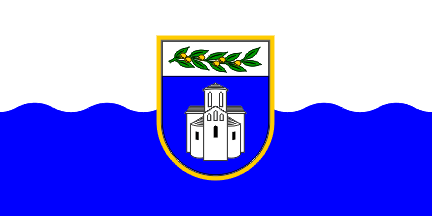 Nacrt prijedloga Proračuna Zadarske županije za 2016. godinu s prijedlogom projekcija za  2017. i 2018. godinu usvojen je na 35. sjednici Kolegija župana 11. studenog 2015. godine i poslan Županijskoj skupštini na donošenje


                                                                                  
 Zadar, studeni 2015.
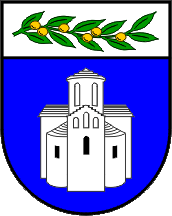 Proračun Zadarske županije 2016. i projekcije za 2017. i 2018.
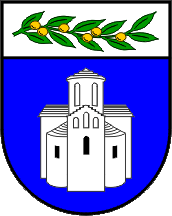 Prihodi i primici Proračuna Zadarske županije
Prihodi i primici Proračuna Zadarske županije sastoje se od prihoda poslovanja, prihoda od prodaje nefinancijske imovine i primitaka od financijske imovine i zaduživanja.
Tablica 1. Plan prihoda i primitaka Proračuna Zadarske županije za 2016. godinu
Grafikon 1. Prikaz udjela prihoda i primitaka
u Proračunu Zadarske županije za 2016. godinu
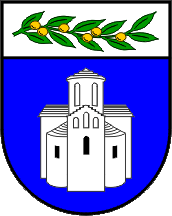 Grafikon 2. Prikaz udjela pojedinih grupa prihoda u Proračunu Zadarske županije za 2016. godinu
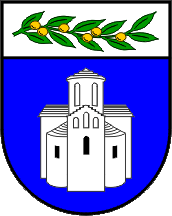 Prihodi i primici proračuna Zadarske županije
Prihodi i primici proračuna Zadarske županije
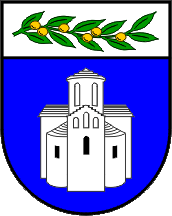 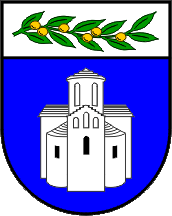 Rashodi i izdaci proračuna Zadarske županije
Rashodi i izdaci proračuna Zadarske županije sastoje se od rashoda poslovanja, rashoda za nabavu nefinancijske imovine i izdataka za financijsku imovinu i otplatu zajmova.
Tablica 2. Plan rashoda i izdataka Proračuna Zadarske županije za 2016. godinu
Grafikon 3. Prikaz udjela rashoda i izdataka u Proračunu Zadarske županije za 2016. godinu
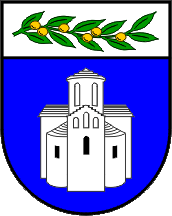 Grafikon 4. Prikaz udjela pojedinih grupa rashoda u Proračunu Zadarske županije za 2016. godinu
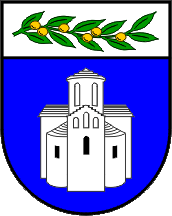 Rashodi i izdaci proračuna Zadarske županije
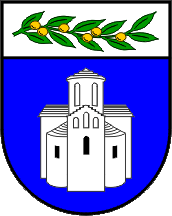 Rashodi i izdaci proračuna Zadarske županije
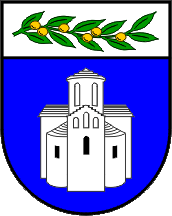 Rashodi proračuna Zadarske županije po organizacijskoj klasifikaciji
Tablica 3. Rashodi Proračuna Zadarske županije po organizacijskoj klasifikaciji u milijunima kuna za 2016. godinu
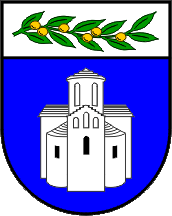 Rashodi proračuna Zadarske županije po funkcijskoj klasifikaciji
Tablica 4. Rashodi Proračuna Zadarske županije po funkcijskoj klasifikaciji u milijunima kuna za 2016. godinu
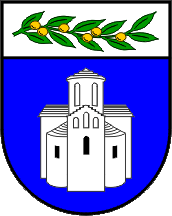 Razvojni projekti planirani u Proračunu Zadarske županije za 2016. godinu
UKUPNO                                                                                  71.695.287,88 kn
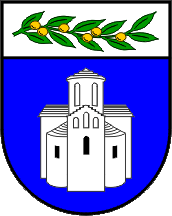 Razvojni projekti planirani u Proračunu Zadarske županije za  2016. godinu
Cilj 1. Uspostava učinkovitog sustava upravljanja potencijalima i resursima                  19.932.319,86 kn
Prioritet 1.1. Jačanje i umrežavanje organizacija civilnog društva                                             32.757,67 kn
Projekt AG VENTURES                                                                                                 32.757,67 kn
Prioritet 1.2. Jačanje kapaciteta i učinkovitog rada javnog sektora                                     9.587.562,65 kn
Projekt Europa Direct Zadar                                                                                     548.300,00 kn
Projekt School for food                                                                                              196.339,00 kn
Projekt Upravljamo budućnosti                                                                            2.100.000,00 kn
Projekt Primjena inovativnih metoda                                                                     964.249,00 kn
Projekt E mobile                                                                                                         953.539,56 kn
Projekt Radio - osnove međ. pismenosti                                                               865.576,06 kn
Projekt Erasmus                                                                                                         300.000,00 kn
Projekt Erasmus plus                                                                                                 137.000,00 kn
Projekt Inkluzija (OŠ)                                                                                              1.692.235,47 kn
Projekt Inkluzija (SŠ)                                                                                                  661.573,56 kn
Projekt Otoci                                                                                                            1.168.750,00 kn
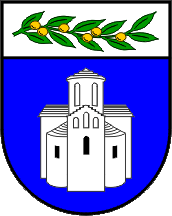 Razvojni projekti planirani u Proračunu Zadarske županije za  2016. godinu
Prioritet 1.3. Jačanje kapaciteta i učinkovitosti poduzetničkog sektora                           10.311.999,54 kn
Centar kompetencija za metaloprerađivačku industriju                                  9.235.573,92 kn
Projekt SPARC                                                                                                             282.000,00 kn
Projekt HEAR ME OUT                                                                                               359.584,56 kn
Projekt Cowork net                                                                                                    434.841,06 kn
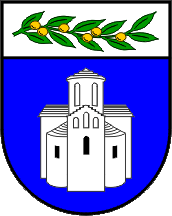 Razvojni projekti planirani u Proračunu Zadarske županije za  2016. godinu
Cilj 2. Razvoj konkurentnog poduzetništva, turizma, poljoprivrede i ribarstva               20.898.882,46 kn
Prioritet 2.1. Razvoj konkurentne poljoprivrede, ribarstva i akvakulture                          4.616.202,00 kn
Pojedinačni planovi navodnjavanja                                                                         980.000,00 kn
Izgradnja sustava navodnjavanja                                                                          1.200.000,00 kn
Projekt ECO SEA                                                                                                         686.202,00 kn
Sustav navodnjavanja                                                                                             1.200.000,00 kn
Projekt Save H2O                                                                                                       550.000,00 kn
Prioritet 2.2. Razvoj ruralnih područja                                                                                       9.821.306,10 kn
Centar kompetencija za plave tehnologije                                                         7.248.265,94 kn
Specijalizirani poduzetnički inkubator                                                                 2.573.040,16 kn
Upravni odjel za proračun i financije
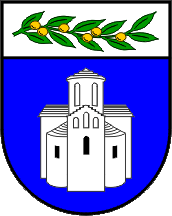 Razvojni projekti planirani u Proračunu Zadarske županije za  2016. godinu
Prioritet 2.3. Razvoj konkurentnog poduzetništva i turizma                                                 5.991.003,67 kn
Centar kompetencija BM                                                                                       5.814.200,00 kn
Projekt I CIA OF SME                                                                                                    76.803,67 kn
Projekt I Bird watching                                                                                              100.000,00 kn
Prioritet 2.4. Uvođenje znanja, novih tehnologija i inovacija u gospodarstvo                      470.370,69 kn
Projekt – Mazin outdoor extreme                                                                             80.000,00 kn
Projekt BEE PROMOTED                                                                                            390.370,69 kn
Upravni odjel za proračun i financije
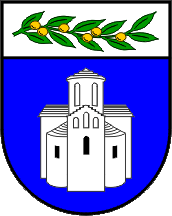 Razvojni projekti planirani u Proračunu Zadarske županije za  2016. godinu
Cilj 3. Prepoznatljivost i očuvanje kulturne i prirodne baštine                                           22.954.472,00 kn
Prioritet 3.1. Očuvanje, zaštita i održiva uporaba prirodne i kulturne baštine               22.954.472,00 kn
Projekt HERA                                                                                                         22.954.472,00 kn
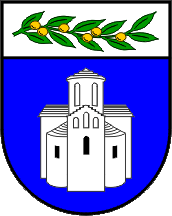 Razvojni projekti planirani u Proračunu Zadarske županije za  2016. godinu
Cilj 4. Unapređenje zaštite okoliša i kvalitete života                                                               7.508.945,50 kn
Prioritet 4.2. Razvoj društvene, zdravstvene i socijalne infrastrukture i usluga                1.941.955,50 kn
Projekt HOLISTIC                                                                                                     1.427.806,78 kn
Projekt Step forward                                                                                                 172.524,32 kn
Projekt Kneževa palača                                                                                                53.550,00 kn
Projekt CB GREEN                                                                                                      168.742,40 kn
Projekt FOSTER CHILDREN RIGHTS                                                                         119.341,00 kn
Prioritet 4.4. Unapređenje zaštite okoliša i povećanje energetske učinkovitosti              5.566.981,00 kn
Izgradnja CGO Biljane                                                                                                466.981,00 kn
Razminiravanje                                                                                                        5.100.000,00 kn
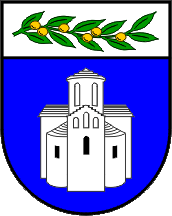 Hvala na pažnji !
Dodatne i detaljnije informacije možete pronaći na službenoj mrežnoj stranici Zadarske županije
http://zadarska-zupanija.hr/component/k2/item/540-proracun-vodic-za-gradane